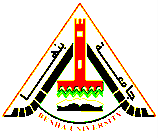 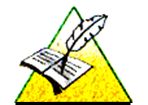 قسم اللغة الفرنسيةالفرقة الاوليمادة: النحو التطبيقي2 استاذ المادة: أ.د.م/ سحر درويشالمحاضرة التاسعة
Les adjectifs possessifs(voir l’explication dans le livre)
Exercices :
1- J’ai un cahier……….cahier est rouge
(ma – mes – mon – son)
2- Lucie a une trousse verte ………trousse est verte.
(sa – ses – son – ma)
3- Pierre, tu as très joli crayon……….crayon est très joli.
(ton – tes – ses – ta)
4- J’ai une règle grise…….règle est grise.
(mon – ma – mes – ses)
5- Le réveil de Jean-Luc est marron………..réveil est marron.
(son – sa – ses – tes)
6- J’ai des crayons de toutes les couleurs…….crayons sont de toutes les couleurs. 
       (son – ma – ses – mes) 
7- Benjamin a trois livres rouge ………livres sont rouges.
       (mes – ses – son – sa)
8- J’ai un père, il a les yeux verts ……….père a les yeux verts.
       (mon – ma – mes – son)
9- La mère de Luc est blonde ……….mère est blonde.
       (son – sa – ses – mes)
10- Les livres d’Aurélie sont pour les petits…….livres sont pour les petits.                              
       (tes – ses – mes -leurs)
Tables de matières
l’imparfait
Le futur simple et le futur proche
La voix active et la voix passive
Pronoms relatifs simples : qui , que, où, dont
Le passé composé
Les adjectifs
Les adjectifs démonstratifs
Les adjectifs possessifs
Dr.Sahar Darwiche
Bonne Chance